Безопасность детей в Интернете
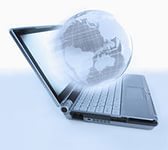 Е – шишки, которые уже набили себе другие
Дети опережают взрослых по количеству времени, которое они проводят в Интернете. В возрасте между 8 и 13 годами дети составляют половину общего числа пользователей Интернета (данные Association for the Research of Communication Media, 2004 г.)
44 %  детей, регулярно использующих Интернет, хоть один раз подвергались сексуальным домогательствам при виртуальном общении, 11 % подверглись этому несколько раз.
14.5 % детей назначали встречи с незнакомцами через Интернет. 10 % из них ходили на встречи в одиночку, а 7 % никому не сообщили, что с кем-то встречаются. 
19 % детей иногда посещают порносайты, еще 9 % делают это регулярно. 26% детей участвуют в чатах о сексе 38% детей просматривают страницы о насилии
16% детей просматривают страницы с расистским содержимым
       (Данные Агентства Защиты Детей (Child Protection Agency, 2002 г. Испания)
         По данным МВД России, в Интернете сегодня действуют до 40 русскоязычных сайтов, содержащих материалы экстремистского и террористического характера. Причём каждый четвертый такой сайт располагается на ресурсах отечественных провайдеров.
Источники проблем
Нежелательное содержание
Азартные игры 
Вредоносные и нежелательные программы 
Мошенники, хакеры
Интернет-зависимость (виртуальное замещение реальности) 
Сексуальные домогательства 
Некорректность общения
Интернет-хулиганы
Некоторые правила поведения при использовании детьми Интернета
Запомните, что в Интернете не вся информация правдива 
Проверяйте найденную в Интернете информацию по другим источникам
Используйте различные способы поиска
Как избежать нежелательного материала
Необходимо уважать верования других людей
Необходимо распознавать материалы ненавистнического содержания и избегать их 
Недопустимость  вражды между людьми
 Важно использовать фильтры, блокирующие нежелательное содержание 
Нежелательность использования ненормативной лексики
Необходимо относиться к программным средствам защиты как к дополнительным  элементам контроля
Безопасность общения в Интернете
Вы всегда можете попросить родителей о помощи
Соблюдайте определенный этикет и вежливость и при общении в Интернете
Не назначайте личных встреч с новыми знакомыми из Интернета без одобрения ваших родителей
 Никогда не отправляйте и не пересылайте нежелательные электронные письма (спам)
Не оставляйте свою личную информацию в Интернете
Дети с 7 до 10 лет и Интернет
Посещать можно только те сайты, которые разрешают родители  
Советуйтесь с  родителями при раскрытии личной информации
Ничего не скачивайте из Интернета без одобрения родителей
Рассказывайте родителям о своих друзьях в Интернете
Сообщайте родителям, если вас что-то встревожило в сети
Не забывайте о конфиденциальности личной информации
Спрашивайте разрешение родителей при скачивании программ или файлов из Интернета